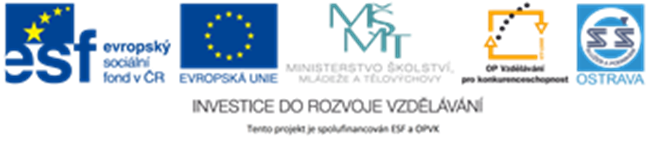 VY_52_INOVACE_ZBO2_6064HO
Výukový materiál v rámci projektu OPVK 1.5 Peníze středním školámČíslo projektu:		CZ.1.07/1.5.00/34.0883 Název projektu:		Rozvoj vzdělanostiČíslo šablony:   		V/2Datum vytvoření:	27.5.2013
Autor:			Bc. Marie Horvátová
Určeno pro předmět:      ZbožíznalstvíTematická oblast:	Textilní zboží, tkaniny, pleteniny, netkané 			textilie, základy sortimentu oděvního zboží, 			kožešiny
Obor vzdělání:		Obchodník (66-41-L/01)  2. ročník                                            Název výukového materiálu: Syntetické kožešiny

Materiál byl vytvořen v souladu se ŠVP příslušného oboru vzdělání.
Popis využití: Název výukového materiálu byl vytvořen s pomocí programu PowerPoint, na závěr shrnutí a procvičování  kontrolních otázek.
Výkladová hodina s procvičováním – diskuze
Syntetické kožešiny
Poměrně vysoká cena a některé nevhodné 
vlastnosti přírodních kožešin (línání, plstivost,
napadnutí živočišnými škůdci), vedly k 
Vytvoření umělých kožešin.
Další důvod byla snaha zabránit vybíjení 
a zániku některých kožešinových zvířat.
Syntetické kožešiny jsou vlasové textilie
a mají:
nižší hmotnost (Ø 20 – 50%)
vyšší odolnost proti oděru 
vyšší odolnost vůči klimatickým vlivům
nenapadají je živočišní škůdci
vyšší hřejivost
lepší udržovatelnost
vysokou trvanlivost

Nedostatky syntetických kožešin
vyšší špinivost vlivem elektrostatické
    elektřiny
Výroba syntetických kožešin

Syntetické kožešiny jsou v podstatě vlasové
textilie vyráběné za použití syntetických
textilních vláken především technologií
tkaní  a pletení  nebo všívání.

Nejdokonalejší jsou kožešiny tkané, jejichž 
vlas tvoří vlasová osnova.
Jako vlasové osnovy se využívá vlna, PAN, PAD,
PVC, vyrábějí se s různou výškou vlasu.
Úprava syntetických kožešin

barvení
efektní postřihování
kartáčovací efekty
strojové vtlačování vzoru
potiskování atd.
Sortiment výrobků

kožichy
podšívky do plášťů, bund
vesty
límce
bundy
nánožníky
čepice
rukavice
různé doplňky
Kontrolní otázky

Proč se začaly vyrábět syntetické kožešiny?
Jaké mají vlastnosti syntetické kožešiny
    proti přírodním? 
3. Jak se vyrábí syntetické kožešiny?
4. Jaká úprava se u syntetických kožešin   
    provádí?
5. Jmenujte sortiment výroků z kožešin.